Healthy DC Steering Committee
June 28, 2023
Copyright 2020 DC Health | Government of the District of Columbia
DC Health Welcome
HealthyDC 2030 Steering Committee: Meeting  2
Welcome to DC Health: 
Mr. Keith A. M. Fletcher, Interim Director, DC Health

Co-Convenor:  
Mr. Wayne Turnage, Deputy Mayor Health & Human Services
Co-Convenor: 
Dr. C. Anneta Arno, Director, Office of Health Equity 

Healthy People Manager: 
Ms. Emily Putzer, MA, Center for Policy Planning & Evaluation
Copyright 2020 DC Health | Government of the District of Columbia
Agenda:
Welcome & Introductions

Part 1:  Quick Refresh 
Healthy DC 2030 Development Process

Part 2: Cross-Cutting Measures and Data Update

Part 3: Developing Priorities for Healthy DC 2030

Part 4: Discussion
Q & A

Part 5: Next Steps
Future Meetings - Proposed

Public Comment 

Adjourn
Copyright 2022 DC Health | Government of the District of Columbia
Self-Introductions
Thanks to each of you who have taken the time to join us today! 

                 - Please take a moment to type your name and organization.
4
Copyright 2020 DC Health | Government of the District of Columbia
Quick Refresh
Why
Healthy DC 2030 Development Process
5
*** DRAFT ***
Community Health Improvement Process
Background
A cycle that works collaboratively across sectors to assess community health; develop goals, objectives, and targets; and recommend strategies that will improve population health.
Copyright 2022 DC Health | Government of the District of Columbia
[Speaker Notes: Emily]
Healthy People 2030: Social Determinants of Health
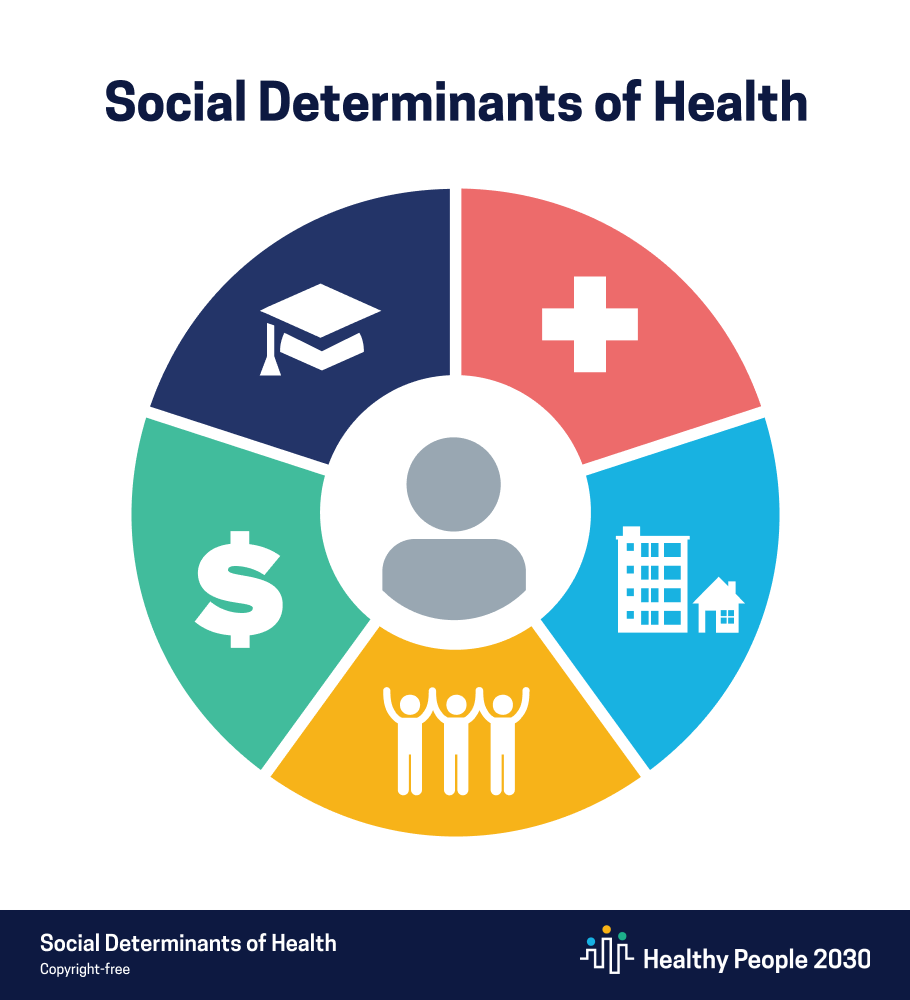 Economic Stability
Education Access & Quality
Health Care Access & Quality
Neighborhood & Built Environment
Social & Community Context
7
*** DRAFT ***
[Speaker Notes: Emily]
Healthy DC Planning Anchors
Equity as a Central Tenet
Explicitly Naming and Employing an Anti-Racist Lens
Leveraging an engaged Whole-of-Community and Health-in-all-policies (HiAP) Approach -- to drive Practice Change
Focused on Post-Pandemic Context 
Informed by demonstrated pandemic learning & momentum
Alignment with National Healthy People 2030
8
Copyright 2020 DC Health | Government of the District of Columbia
[Speaker Notes: Emily]
Healthy DC 2030 Methodology
Modified Results-Based Accountability
What do we want? (Results/Goals)
How will we recognize it? (Objectives, Targets)
What will it take to get there? (Strategies)

Facilitated, data-driven process
Start with ends and work backward to means.
Use data to drive decisions, not just measure success or failure after the fact.
Results are desired conditions of well-being, the ends we want, for children, adults families and communities
www.raguide.org
9
Copyright 2020 DC Health | Government of the District of Columbia
[Speaker Notes: Emily]
Healthy DC 2030 Components
Functional Process Areas
Five groupings of Topic Areas that include:
Health Conditions
Social/Structural Determinants of Health
Health Behaviors
Populations
Settings and Systems
Topic Areas
32 disease-, population- or system-related groups that organize the subsequent components within each Topic Area.
Priority Topic Areas: a sub-set of topic areas that have been prioritized by the community and stakeholders.
Goals
A set of 1-3 overarching goal statements describing the ideal state related to each Topic Area (aspirational).
10
Copyright 2020 DC Health | Government of the District of Columbia
[Speaker Notes: Emily]
Healthy DC 2030 Components (cont.)
Objectives
A set of measurable indicators that have been determined to best measure if we have achieved our Goals for each Topic Area.
Leading Health Indicators: a sub-set of objectives that have been prioritized by the community and stakeholders.
Targets
Proposed targets to reach by 2030.
Strategies
High-level strategies to tackle one or more of the identified objectives and goals within a topic area.
11
Copyright 2020 DC Health | Government of the District of Columbia
[Speaker Notes: Emily]
Stakeholder Engagement Summary
Workgroup Process – Launched May 2022
GOAL: Engage multi-sector stakeholders to collaboratively develop goals, objectives, and targets and recommend strategies for the Healthy DC 2030 framework.
Steering Committee – Launched March 2023
GOAL: Engage a leadership forum representing public-private partnerships along the nine key drivers of health to guide and champion progress on implementation and outcomes for collective impact.
Community Engagement - Ongoing
GOAL: Develop mechanisms whereby residents are continuously and meaningfully engaged in all aspects of the Healthy DC 2030 development process, including implementation and monitoring/evaluation.
12
Copyright 2020 DC Health | Government of the District of Columbia
[Speaker Notes: Emily

Community engagement includes community surveys, social media outreach, etc.]
HEALTHY DC 2030: Coalition Structure & Process
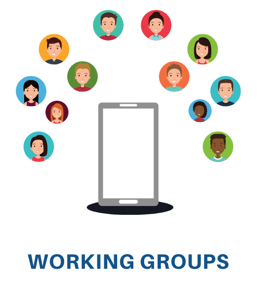 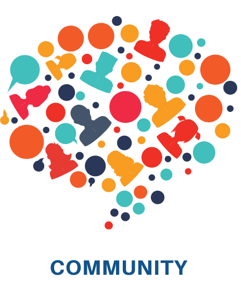 13
*** DRAFT ***
DC Healthy People 2020 Priorities (2020 Action Plan)
Annual Report & Action Plan: 2017 to 2019
In 2016, the DC Healthy People 2020 (DC HP2020) Framework was released as our shared community health improvement agenda. Through the DC HP2020 development process, a multi-sector collaborative prioritized health outcome objectives and recommended evidence-based strategies to achieve the biggest population health impact. It is our hope that stakeholders and community members will use the DC HP2020 Framework and this Annual Report and Action Plan to: 
• Support shared goals to achieve collective health improvements 
• Facilitate continued cross-sector collaboration to implement and support the recommended evidence-based strategies 
• Align our work to achieve health equity by addressing the underlying social and structural determinants of health
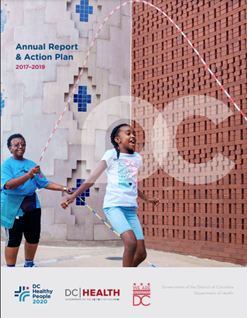 14
Copyright 2020 DC Health | Government of the District of Columbia
[Speaker Notes: Emily
Source: https://dchealth.dc.gov/sites/default/files/dc/sites/doh/publication/attachments/DOH_AnnualReport_011518_INTERACTIVE%20FINAL%20Reduced.pdf]
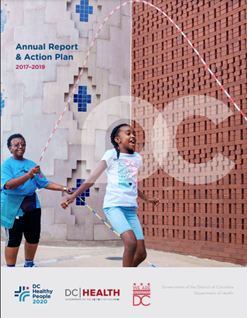 DC Healthy People 2020 Priorities (2020 Action Plan)
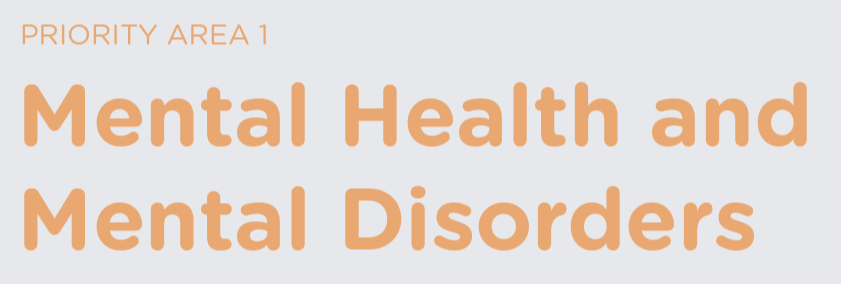 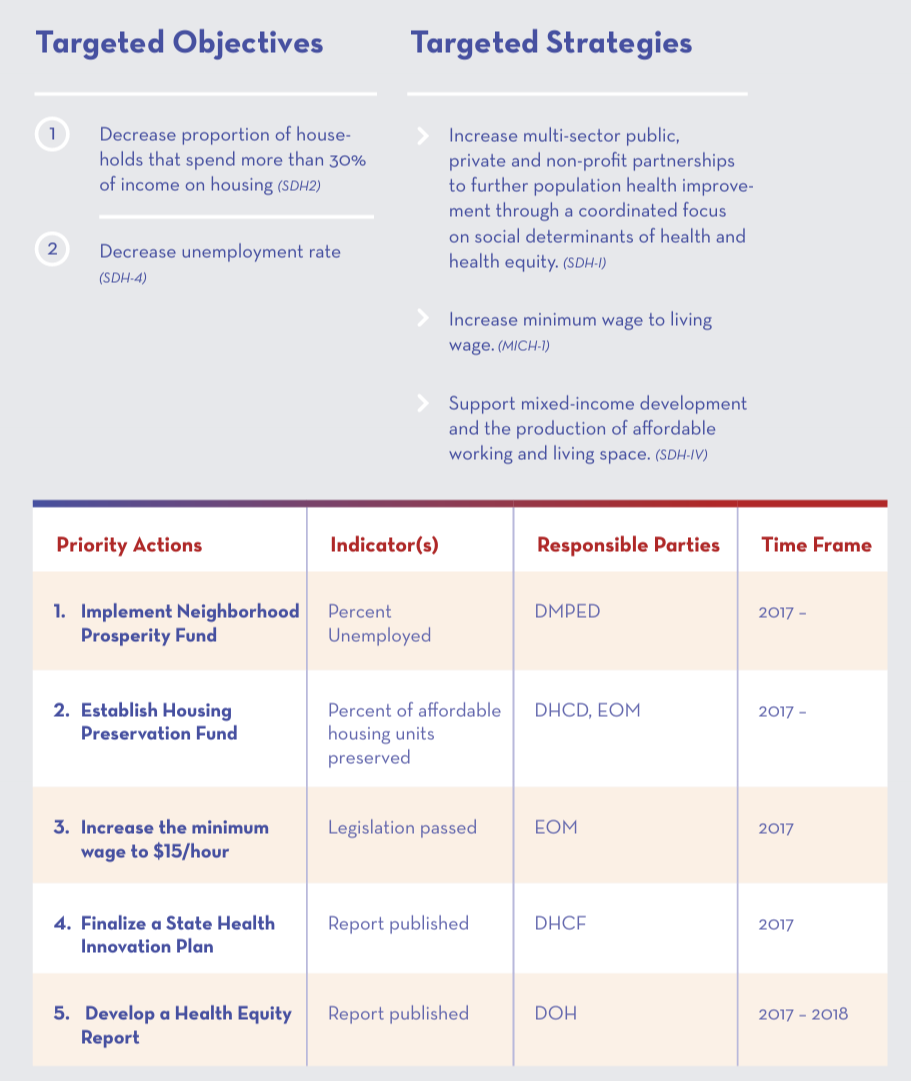 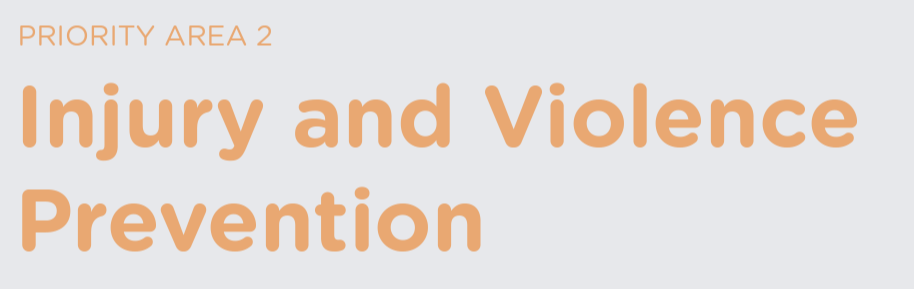 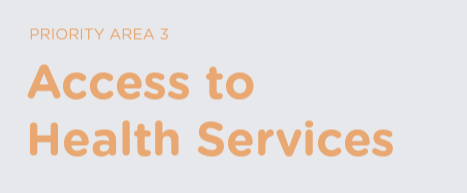 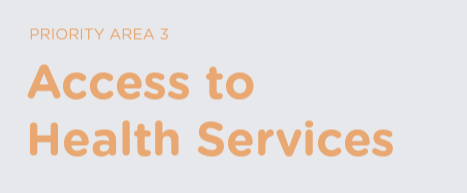 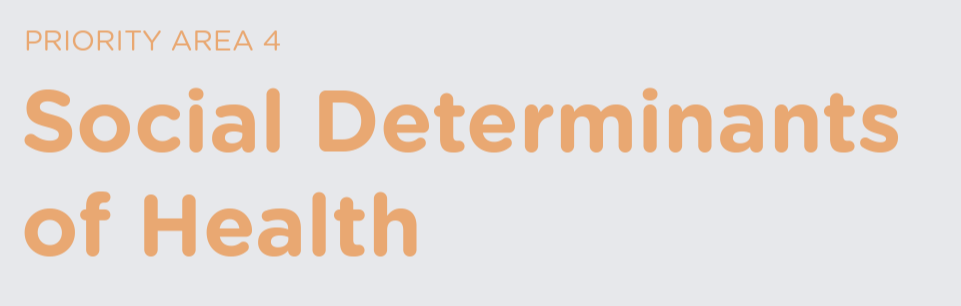 15
Copyright 2020 DC Health | Government of the District of Columbia
[Speaker Notes: Emily
Original Action Plan, but there are through-lines that continue in subsequent publications, including the Post-Pandemic Recovery Report, Health Equity Summit, Healthcare Transformation, etc.

Community engagement includes community surveys, social media outreach, etc.]
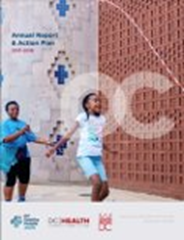 Priority Area 4: Social Determinants of Health
16
Copyright 2020 DC Health | Government of the District of Columbia
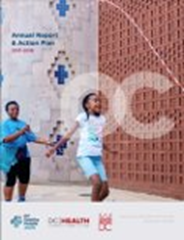 Priority Area 4: Social Determinants of Health
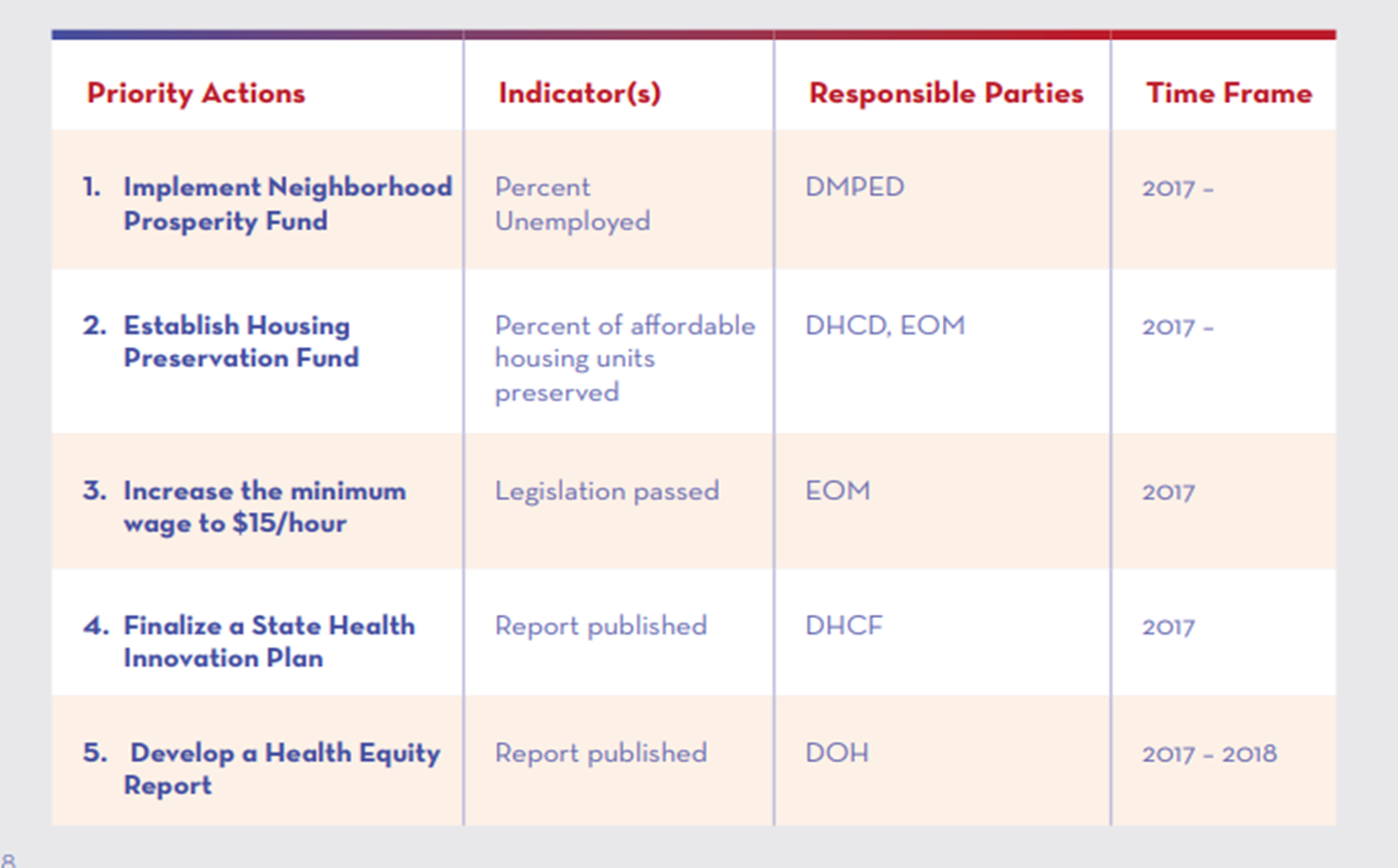 17
Copyright 2020 DC Health | Government of the District of Columbia
Post-Pandemic Strategic Reframing for Health & Equity
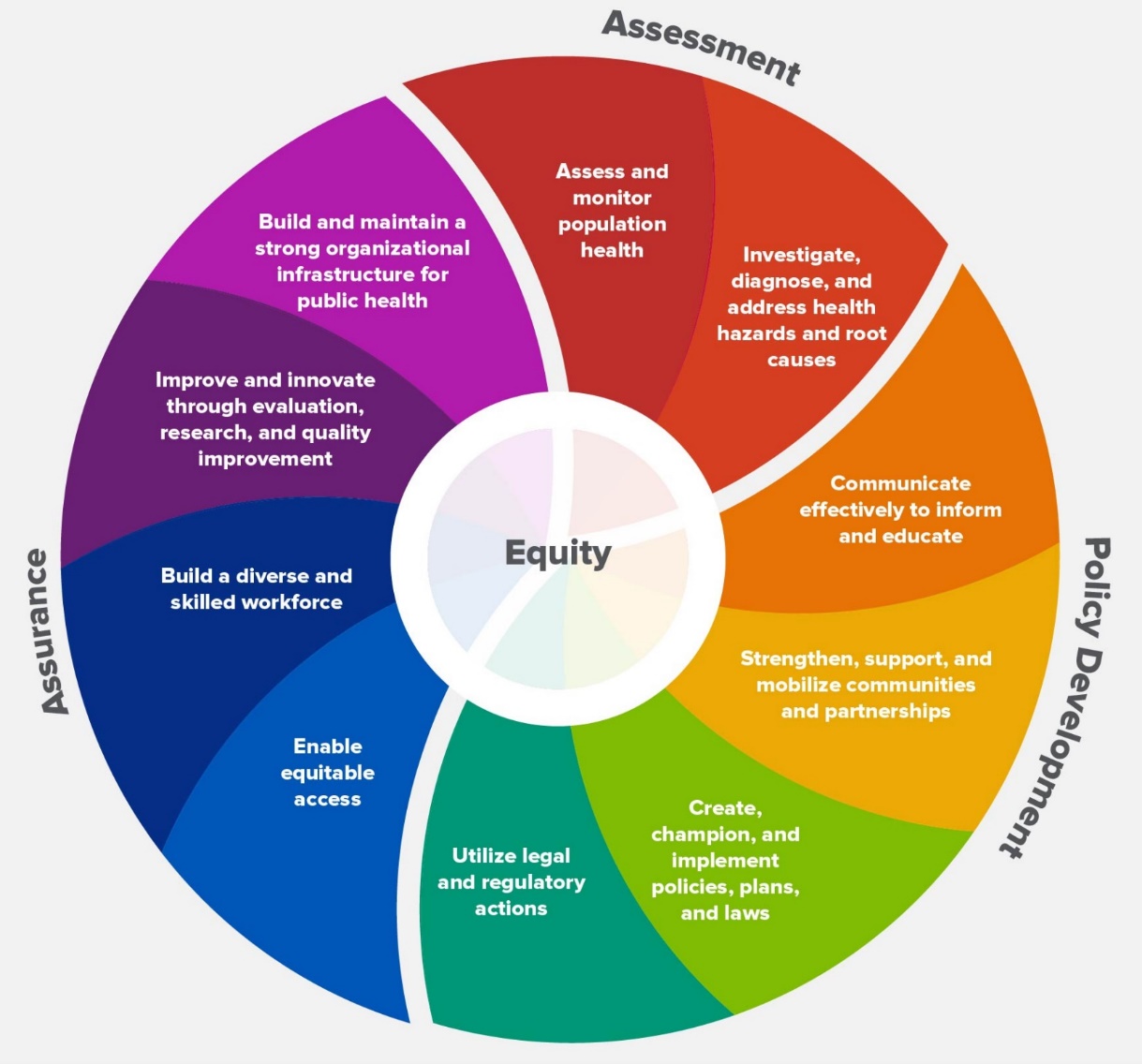 Centering Equity & Applying Equity-informed Lens 
Neither Public Health nor Health Care can do it alone
Using A Health Ecosystem Lens
Engaging a strategic whole of community response
Using Healthy People Framework as a Tool
Localizing  & Contextualizing for Results
Leveraging Public Health Capabilities as Regulator; Role Model; Convener & Collaborator
10 Essential Public Health Services
18
DRAFT
Copyright 2020 DC Health | Government of the District of Columbia
[Speaker Notes: AA]
Current & Emerging Priorities
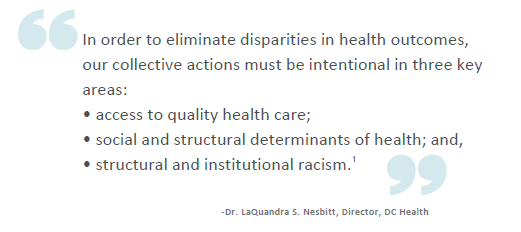 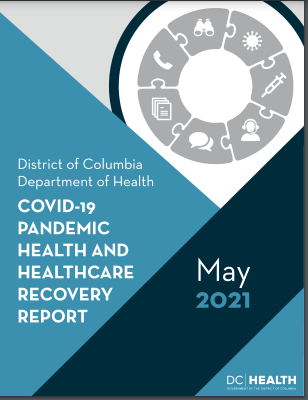 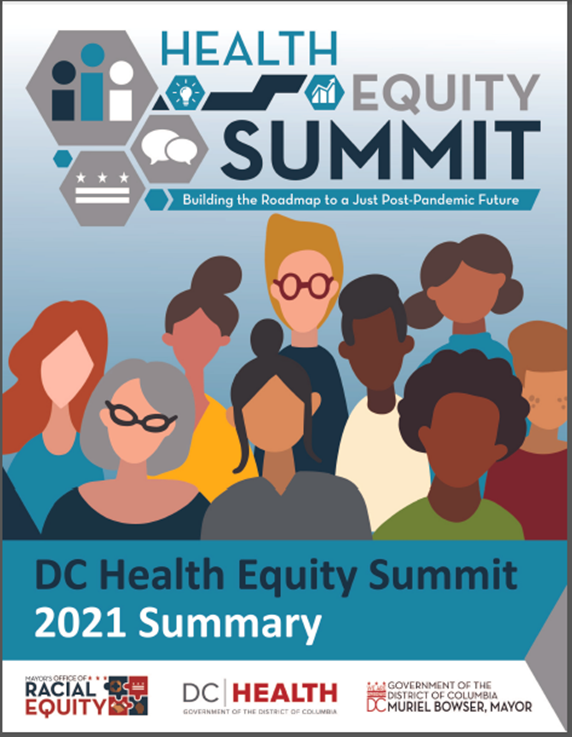 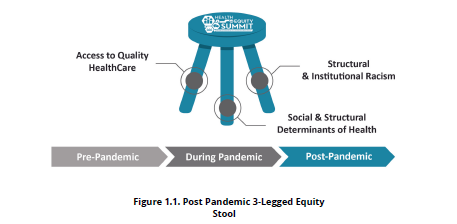 19
[Speaker Notes: AA
Reports that have built on DC Healthy People 2020 Framework and Action Plan Priorities:
HealthCare Transformation Report – Pre-Pandemic
Post-Pandemic Framework – included many "Transformation Recommendations"
Health Equity Summit – 6 recommendations
Mayor's HealthCare Workforce – Report 
PH Director's  – Public Health Workforce]
Cross-Cutting Measures &
Data Update
Healthy DC 2030 Cross-Cutting Measures
Life Expectancy by Neighborhood
Leading Health Indicators
Copyright 2022 DC Health | Government of the District of Columbia
Healthy DC 2030 Cross-Cutting Equity Measures
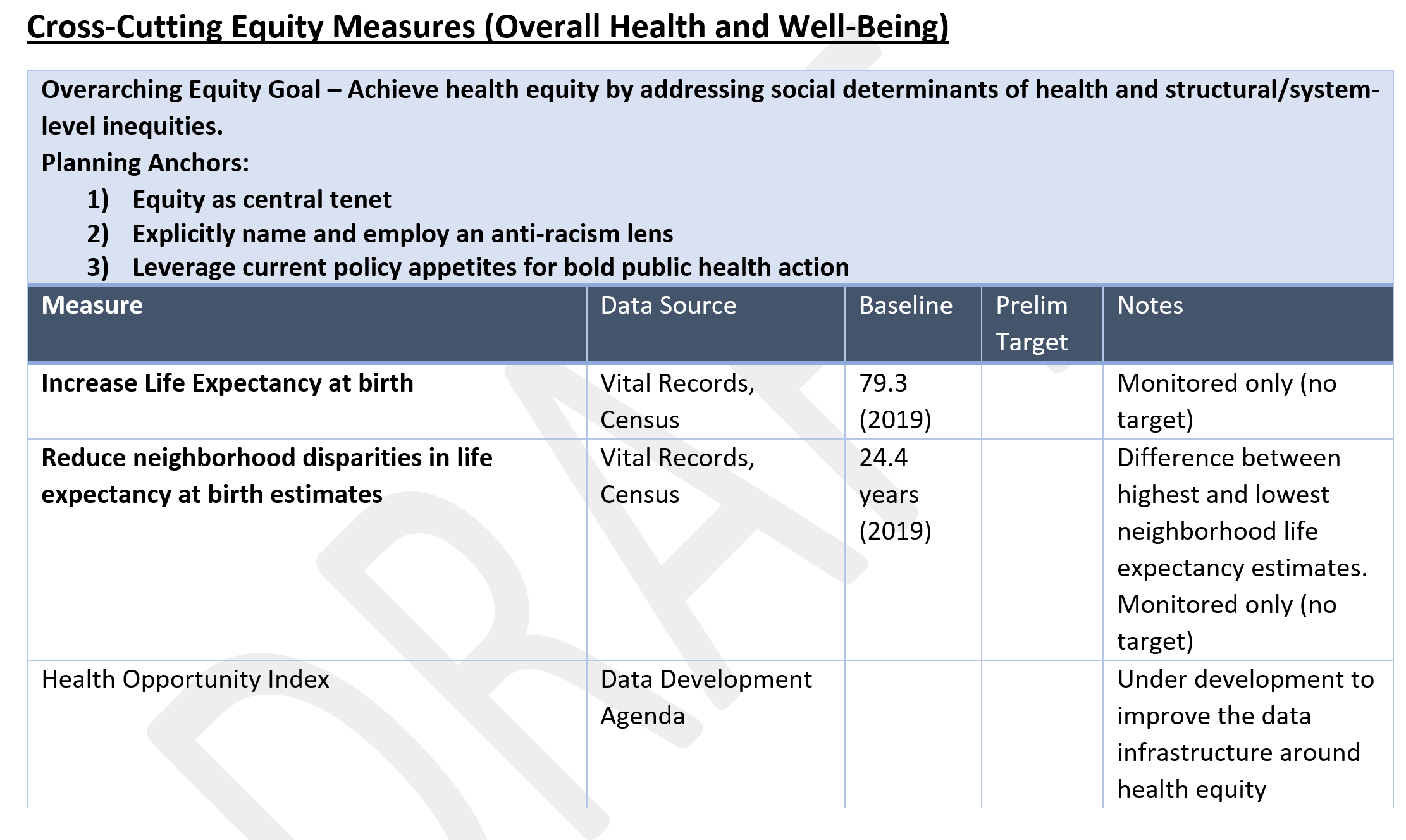 21
Copyright 2020 DC Health | Government of the District of Columbia
[Speaker Notes: Emily

Community engagement includes community surveys, social media outreach, etc.]
Life Expectancy Estimates by Statistical Neighborhood (2019)
District of Columbia, 2015-2019
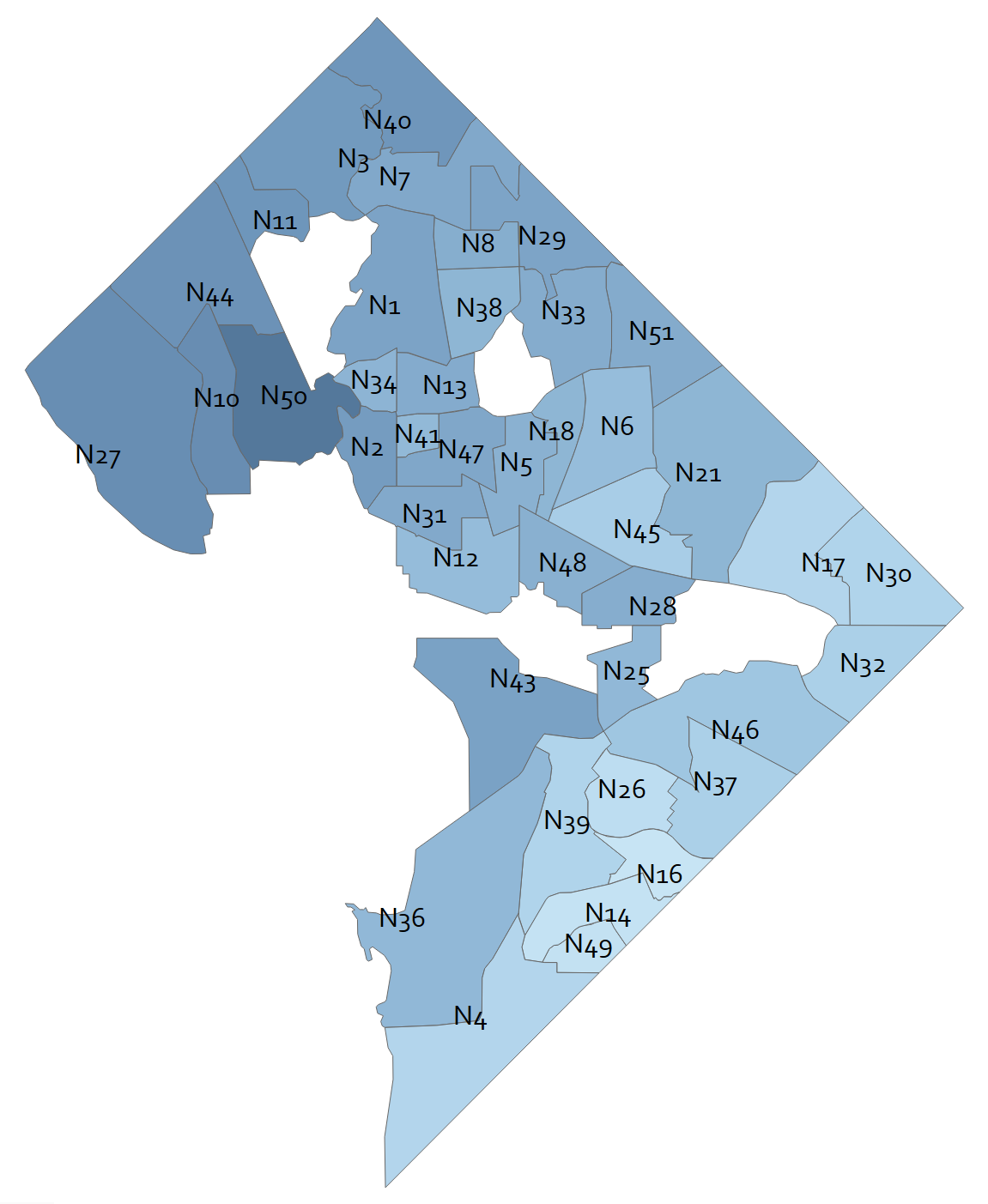 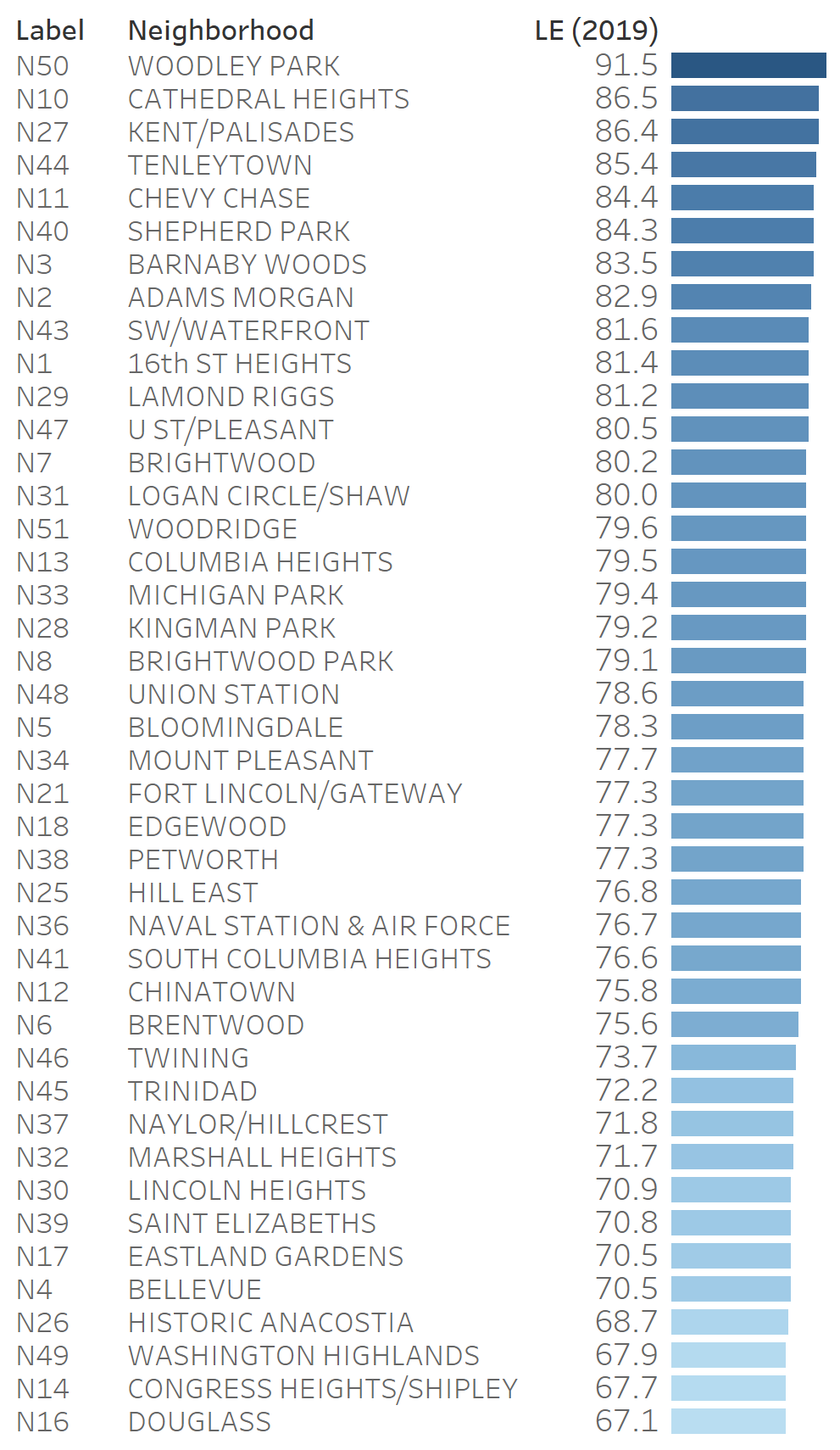 *Preliminary Results
DC-Wide
Life Expectancy Estimates at Birth
Years of life
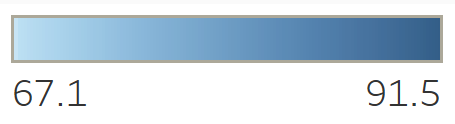 Data Source: Mortality File 2015-2019, Vital Records Division, Center for Policy, Planning and Evaluation, DC Health. American Community Survey 2015-2019, U.S. Census Bureau.Data Note: Standard Errors above 3.0 have been excluded.
22
Copyright 2020 DC Health | Government of the District of Columbia
[Speaker Notes: Dr. Arno]
Life Expectancy Estimates by Statistical Neighborhood (2020)
District of Columbia, 2016-2020
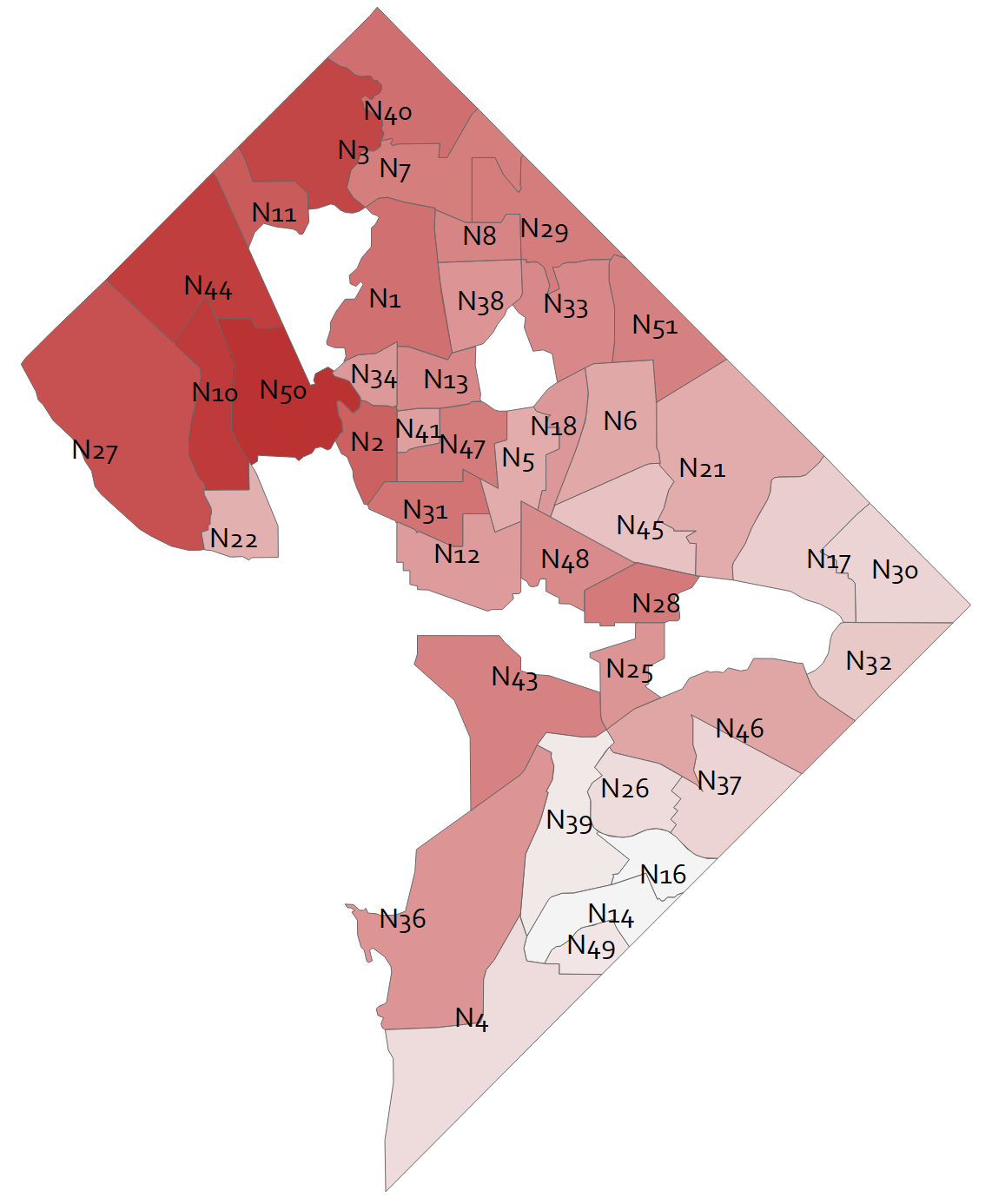 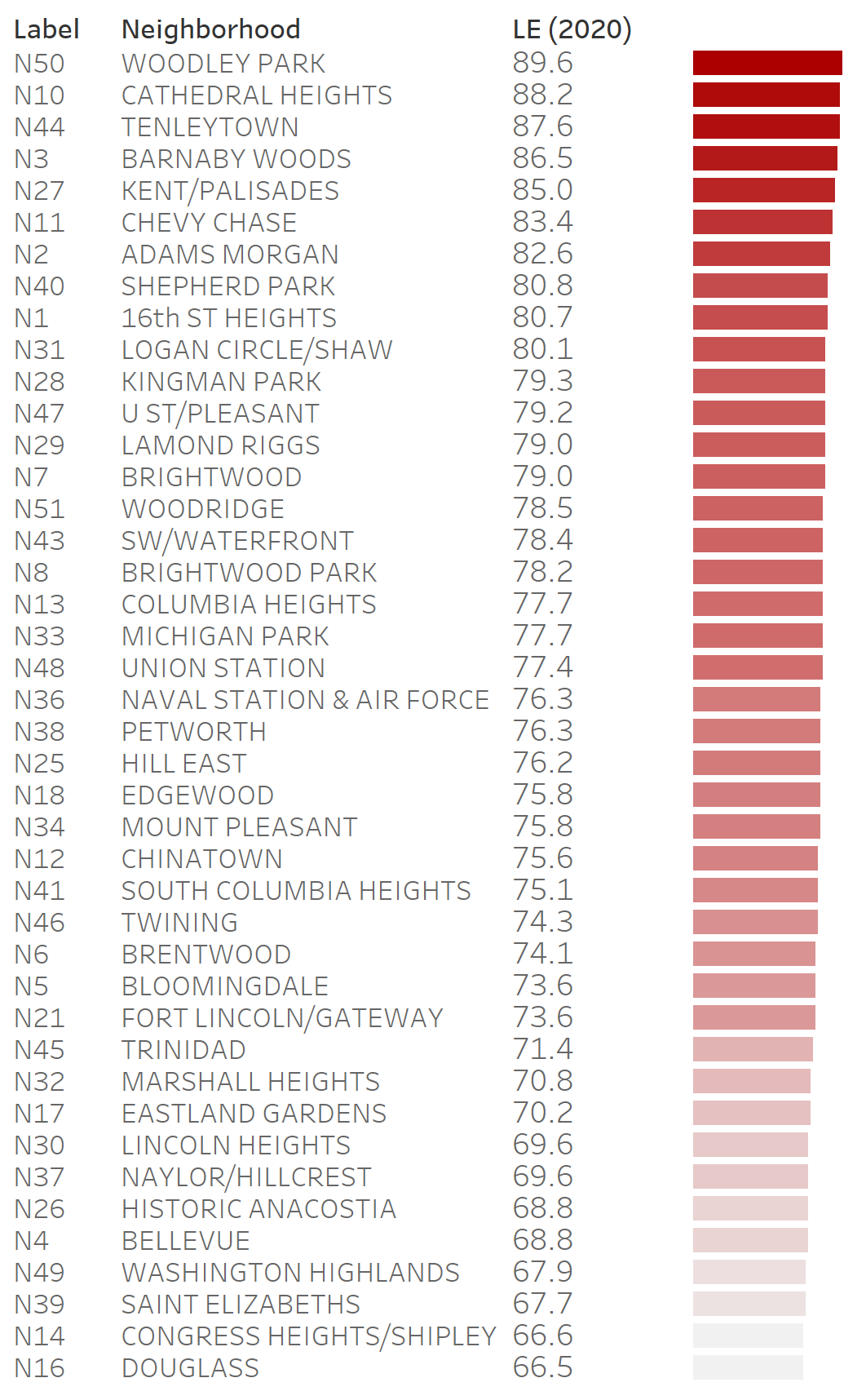 *Preliminary Results
DC-Wide
Life Expectancy Estimates at Birth
Years of life
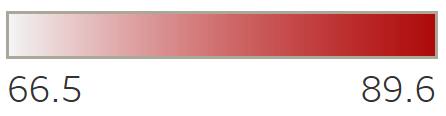 Data Source: Mortality File 2016-2020, Vital Records Division, Center for Policy, Planning and Evaluation, DC Health. American Community Survey 2016-2020, U.S. Census Bureau.Data Note: Standard Errors above 3.0 have been excluded.
23
Copyright 2020 DC Health | Government of the District of Columbia
[Speaker Notes: Dr. Arno]
Life Expectancy Estimates by Statistical Neighborhood (2021)
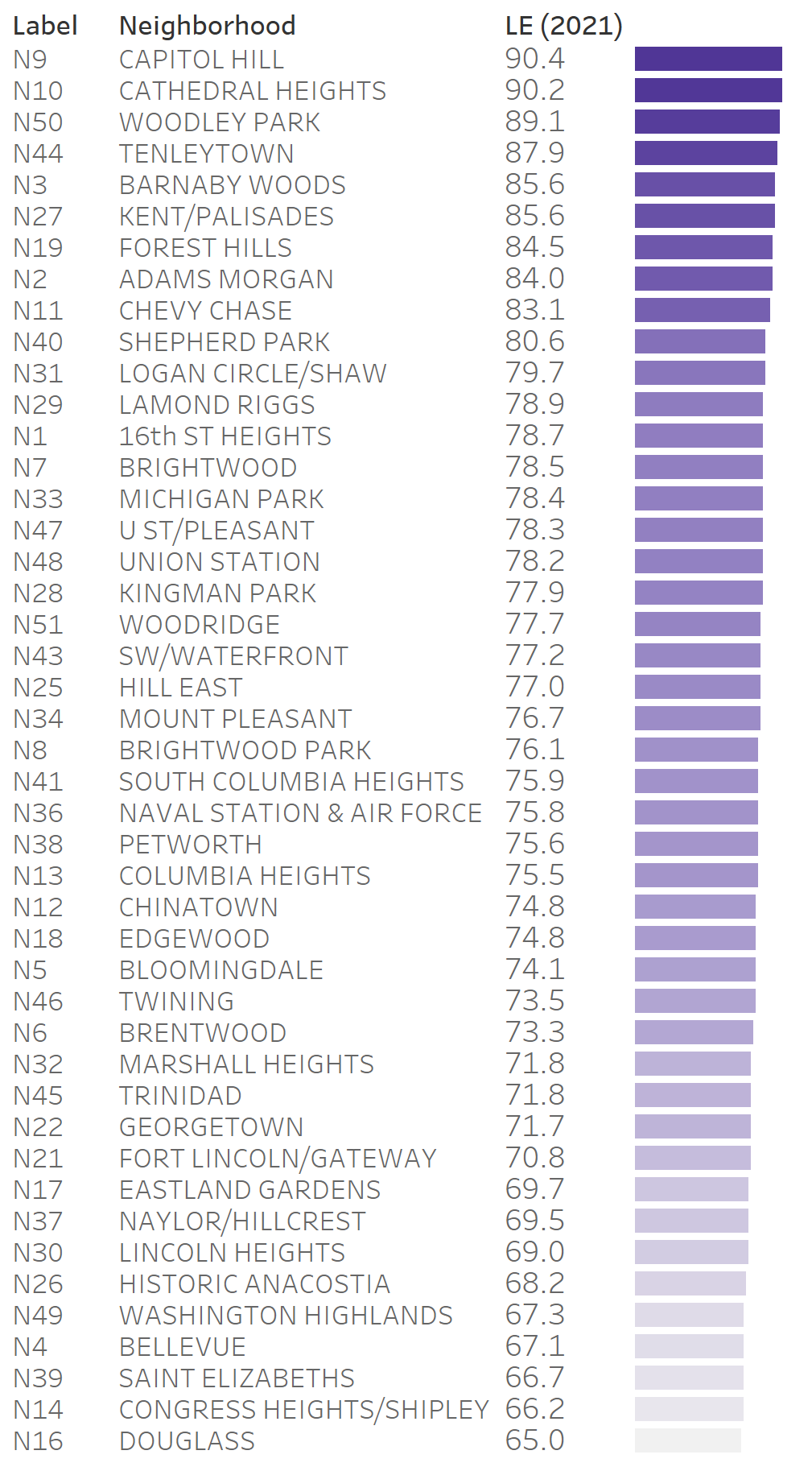 District of Columbia, 2017-2021
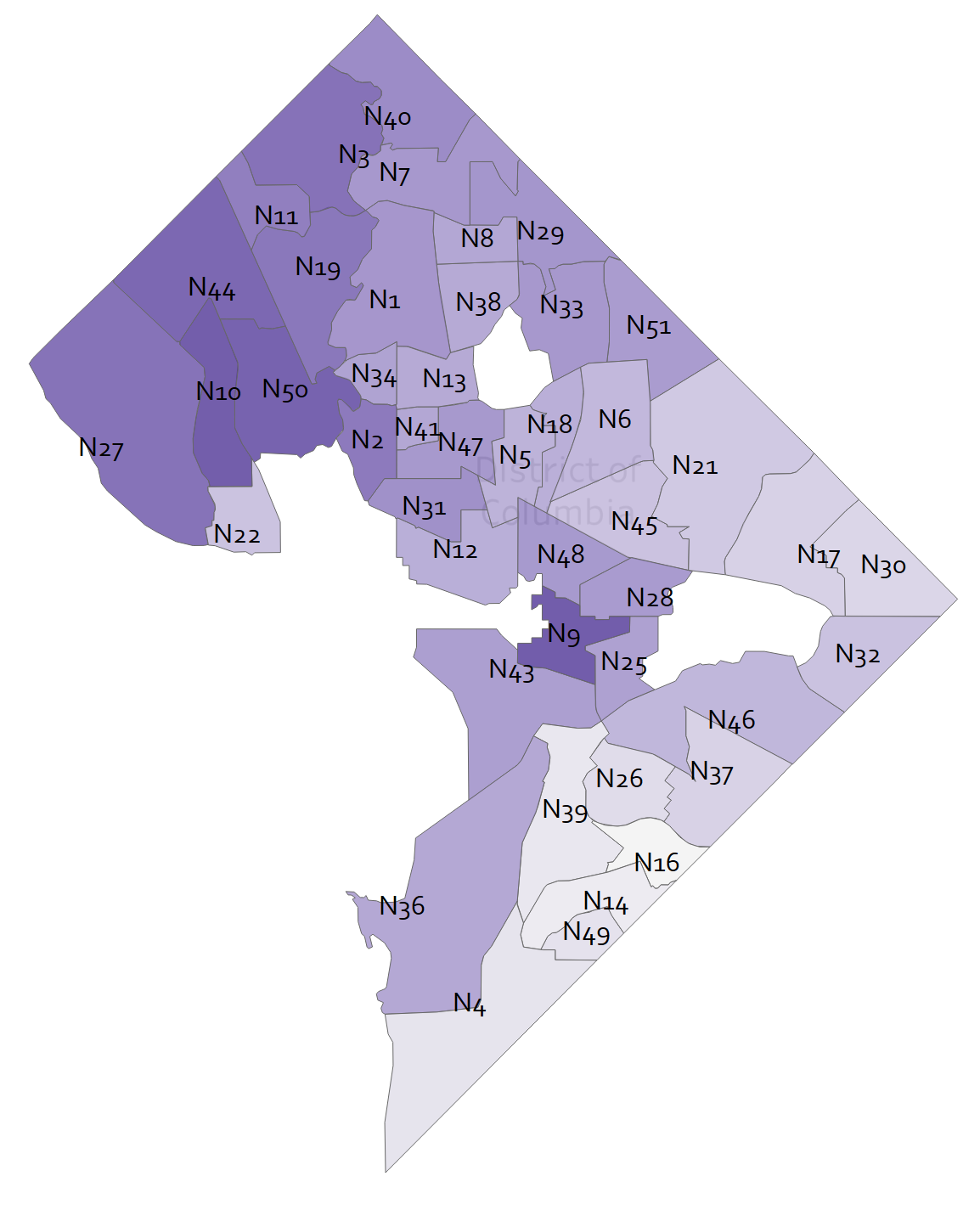 *Preliminary Results
Life Expectancy Estimates at Birth
Years of life
DC-Wide
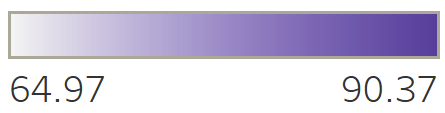 Data Source: Mortality File 2017-2021, Vital Records Division, Center for Policy, Planning and Evaluation, DC Health. American Community Survey 2017-2021, U.S. Census Bureau.Data Note: Standard Errors above 3.0 have been excluded.
24
Copyright 2020 DC Health | Government of the District of Columbia
[Speaker Notes: Dr. Arno]
Change in Life Expectancy Estimates by Statistical Neighborhood (2019-2020)
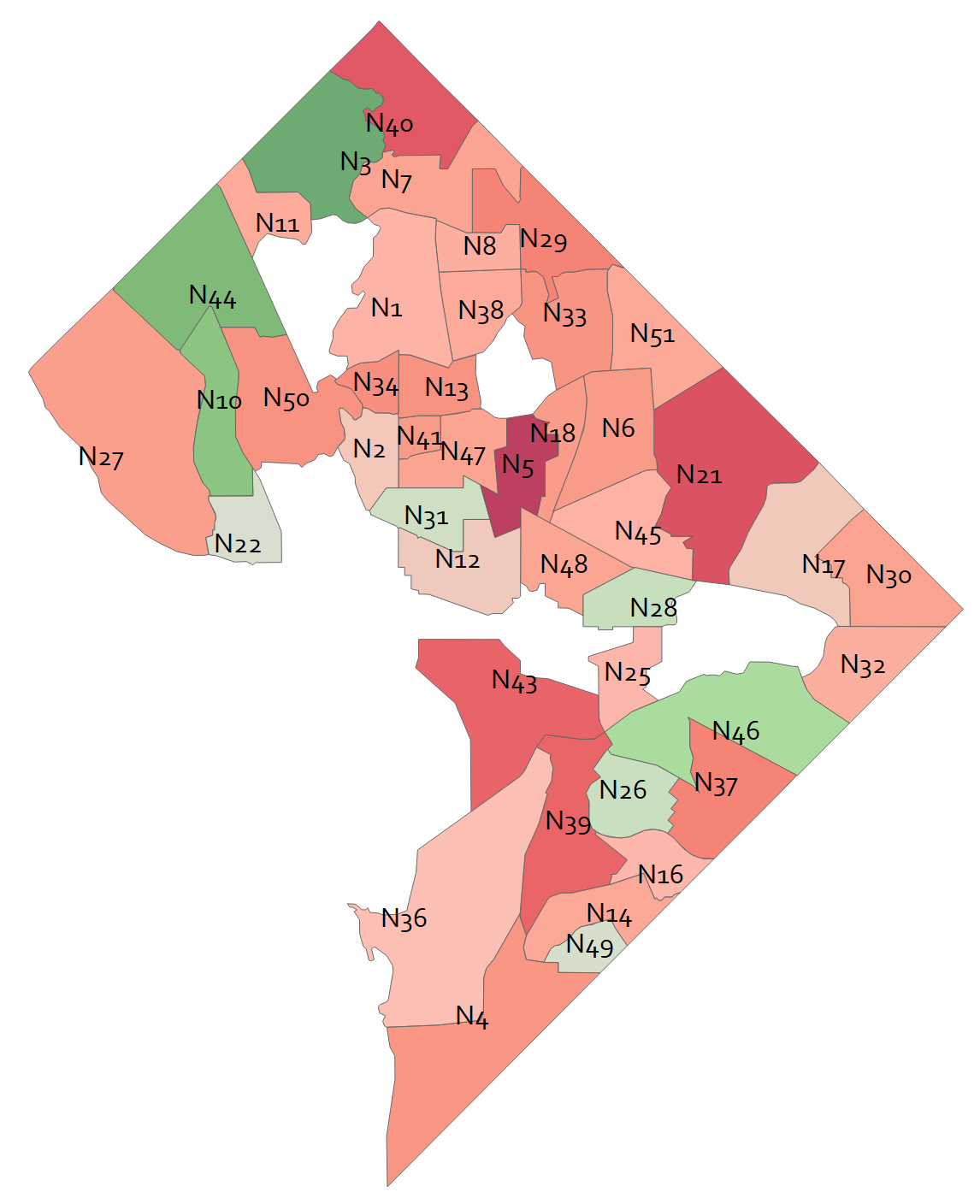 District of Columbia, 2015-2019 compared to 2016-2020
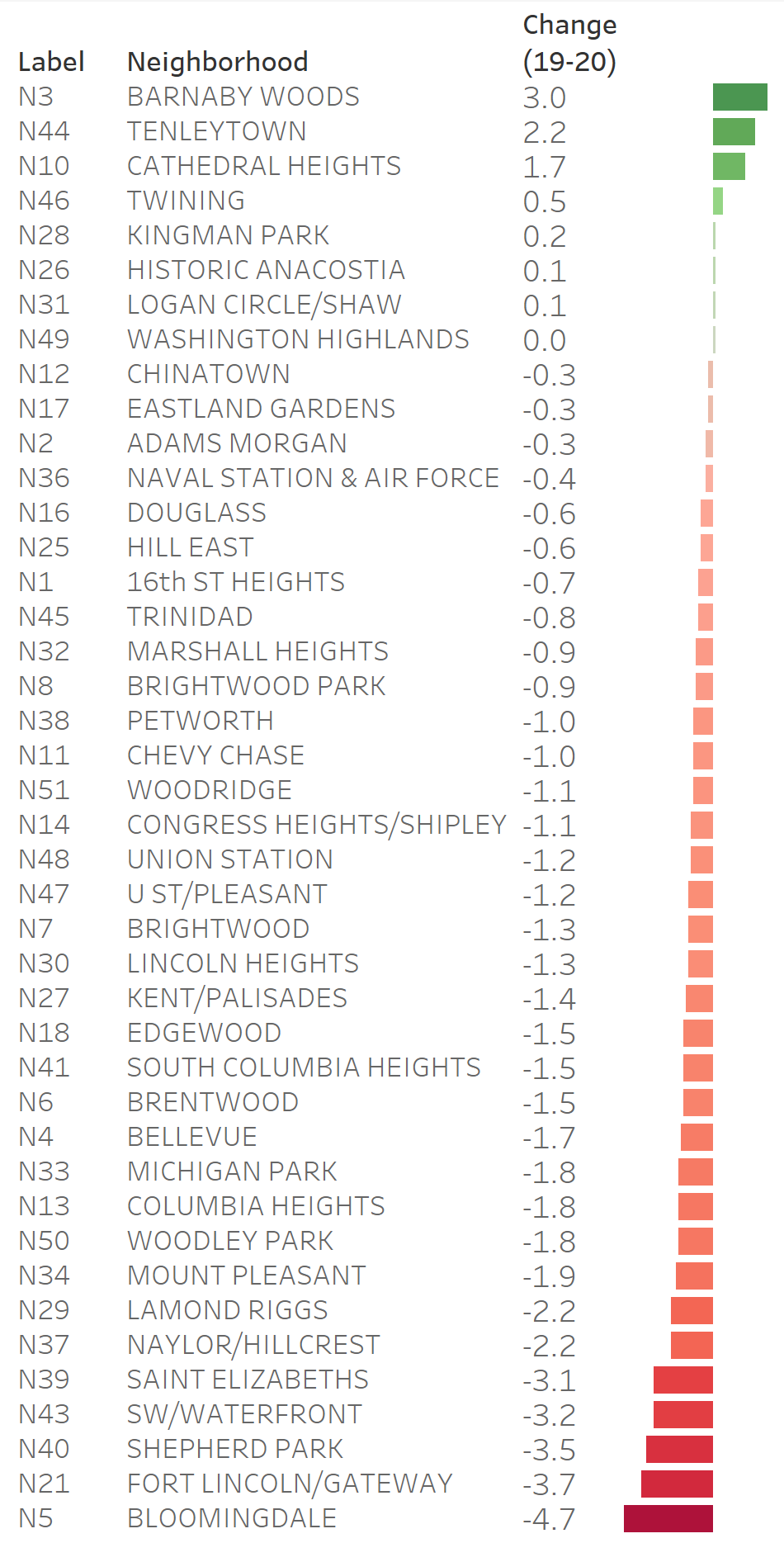 *Preliminary Results
No Change
Change in Life Expectancy Estimates at Birth
Years
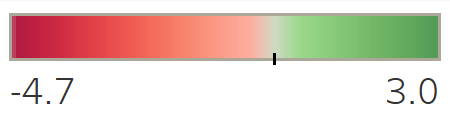 Data Source: Mortality File 2015-2020, Vital Records Division, Center for Policy, Planning and Evaluation, DC Health. American Community Survey 2015-2019, 2016-2020, U.S. Census Bureau.Data Note: Standard Errors above 3.0 have been excluded.
25
Copyright 2020 DC Health | Government of the District of Columbia
[Speaker Notes: Dr. Arno]
Data Update – 2020 Leading Health Indicators
26
Copyright 2020 DC Health | Government of the District of Columbia
[Speaker Notes: Emily]
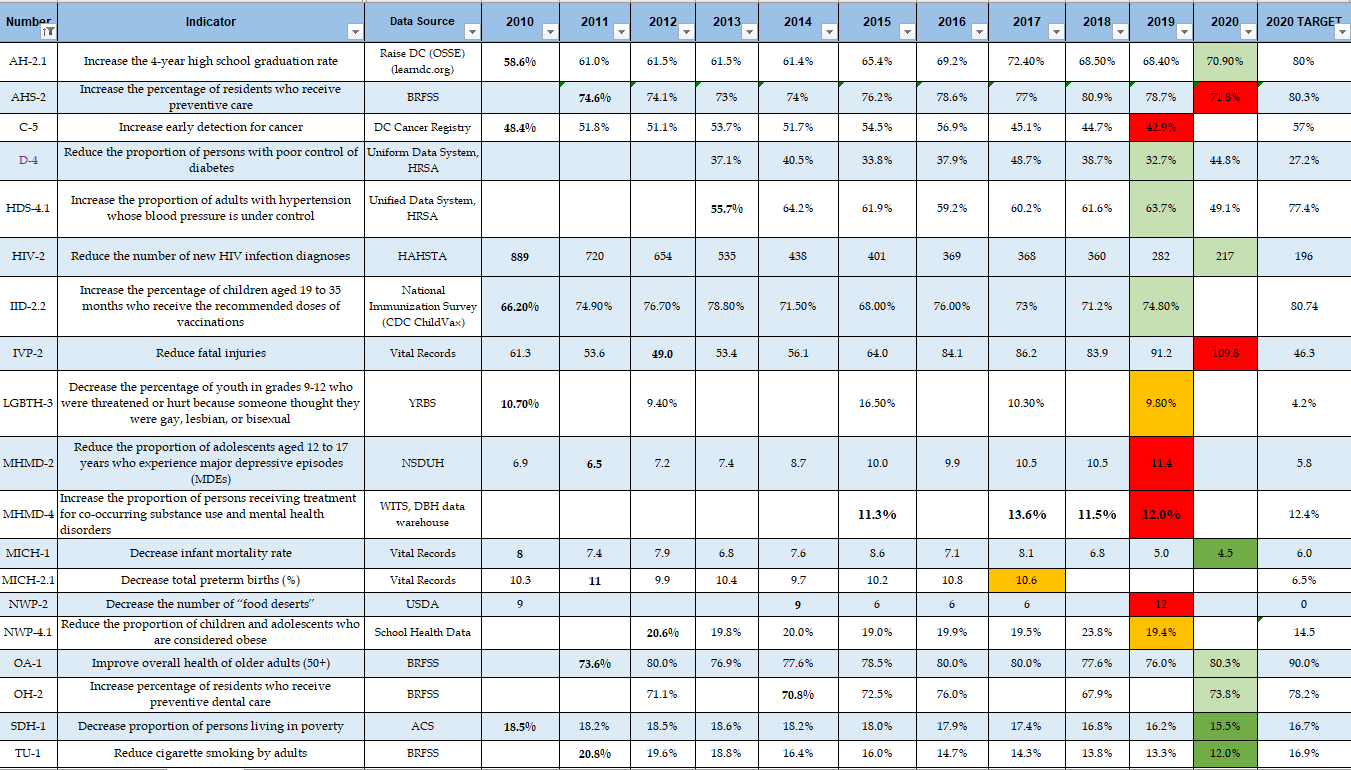 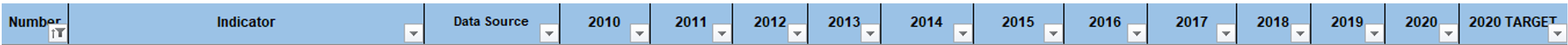 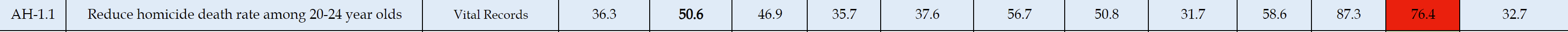 DRAFT
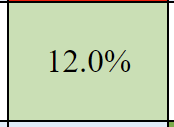 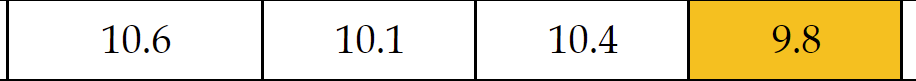 [Speaker Notes: Emily]
Developing Priorities for Healthy DC 2030
Why
28
*** DRAFT ***
Preliminary Prioritization – Healthy DC 2030
Prioritization Process
Workgroup activity in Mural to prioritize Topic Areas and/or Objectives (November 2022)
Community Surveys
Healthy DC 2030 Priorities – 2021 to present
ReOpen DC Survey (2020)
DC Community HealthNeeds Assessment Survey (2019)
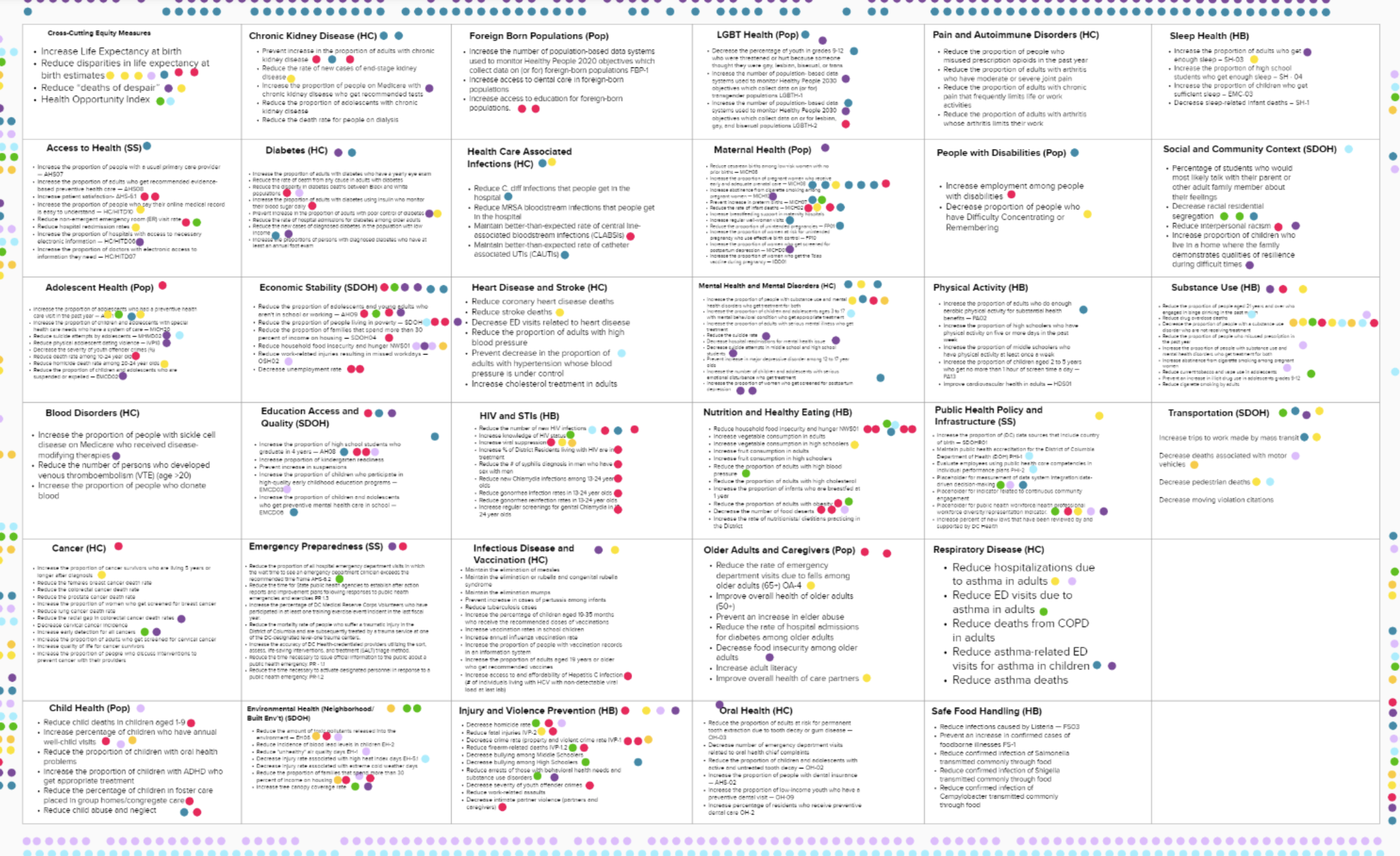 29
Copyright 2020 DC Health | Government of the District of Columbia
[Speaker Notes: Emily]
Preliminary Prioritization – Healthy DC 2030
Preliminary Workgroup Process Results (Top 5)
Injury and Violence Prevention
Economic Stability
Maternal Health
Equity/Cross-Cutting Measures
Substance Use
Preliminary Community Engagement Results (Top 5)
Mental Health and Mental Disorders
Access to Health Services
Substance Use and Addiction
Social Determinants of Health
Nutrition and Healthy Eating
30
Copyright 2020 DC Health | Government of the District of Columbia
[Speaker Notes: Emily]
Committee Q&A
31
Copyright 2020 DC Health | Government of the District of Columbia
[Speaker Notes: Dr. Arno]
Public Q&A
32
Copyright 2020 DC Health | Government of the District of Columbia
Next Steps
Review and refine alignment of Healthy DC 2030 strategies and objectives with organizational, sectoral and city-wide priorities
Prioritize topic areas and develop collective Action Plan
33
Copyright 2020 DC Health | Government of the District of Columbia
[Speaker Notes: ???]
Healthy DC 2030 Steering Committee Launch
Quarterly Meetings & Proposed Agenda
34
Copyright 2022 DC Health | Government of the District of Columbia
Healthy DC 2030 Steering Committee 2023
Future Meetings - Proposed
Today  June 2023 
 June 28th 2023

Confirmed: 
September 2023 – 4th Wednesday
 September 27th , 2023
December 2023 – 2nd Wednesday
December 13th, 2023
35
Copyright 2022 DC Health | Government of the District of Columbia